V. Mốt
1. Định nghĩa
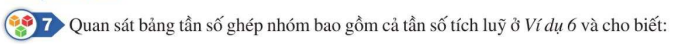 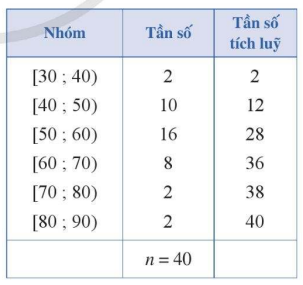 a) Nhóm 3 có tần số lớn nhất
b) Đầu mút trái bằng 50 
và nhóm có độ dài bằng 10
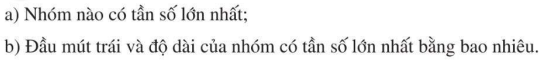 V. Mốt
1. Định nghĩa
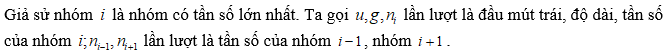 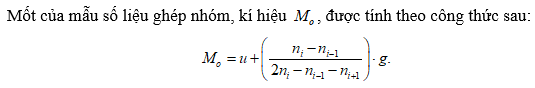 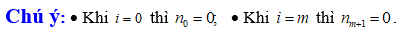 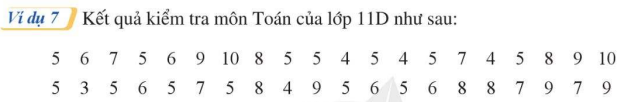 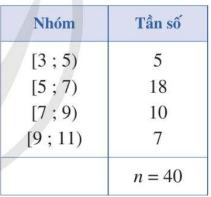 a)
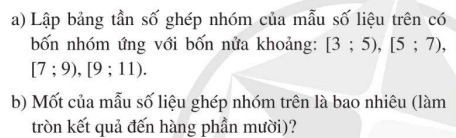 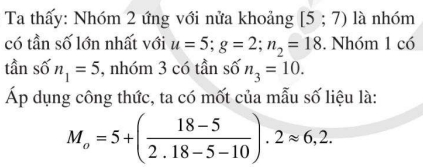 b)
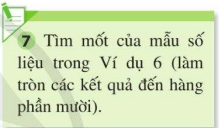 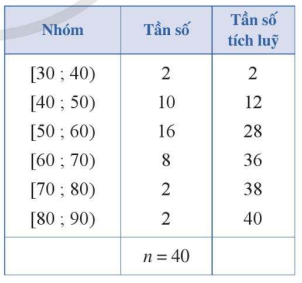 Ta thấy nhóm 3 có tần 
số lớn nhất ứng với nửa khoảng [50;60)
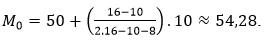 V. Mốt
2. Ý nghĩa
- Mốt của một mẫu số liệu không ghép nhóm đặc trưng cho số lần lặp đi lặp lại nhiều nhất tại một giá trị của mẫu số liệu đó
- Đo xu thế trung tâm của mẫu số liệu khi mẫu số liệu có nhiều giá trị trùng nhau.
- Mốt của mẫu số liệu sau khi ghép nhóm xấp xỉ với mốt của mẫu số liệu không ghép nhóm ban đầu.
BÀI TẬP LUYỆN TẬP
Bài 1
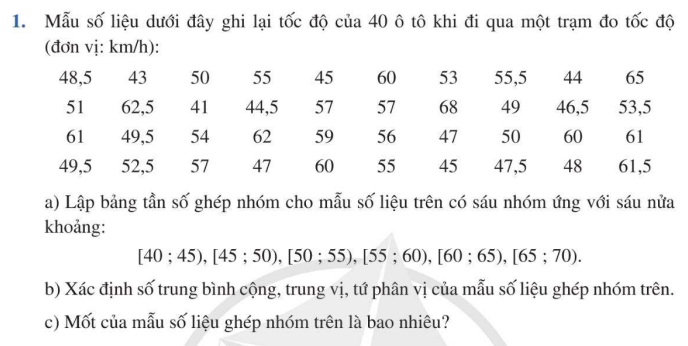 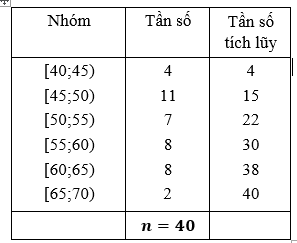 Lời giải
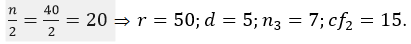 +Trung vị:
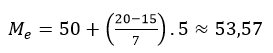 Bảng tần số ghép nhóm
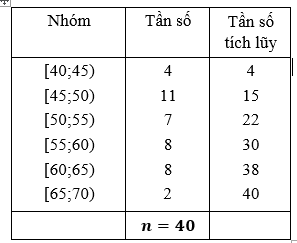 + Tứ phân vị:
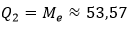 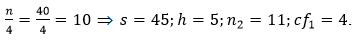 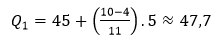 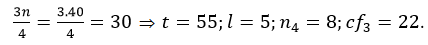 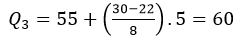 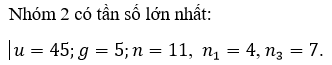 Trung bình cộng:
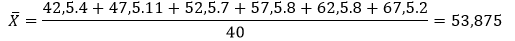 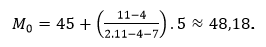 BÀI TẬP LUYỆN TẬP
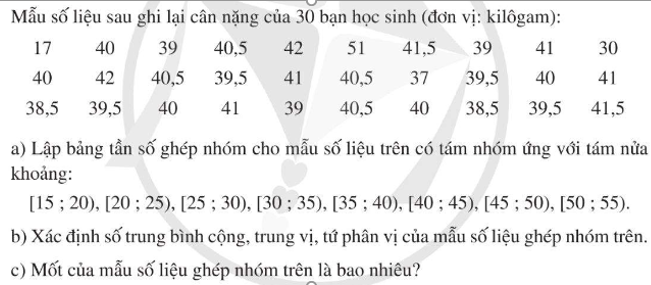 Bài 2
Lời giải
Bảng tần số ghép nhóm
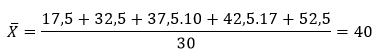 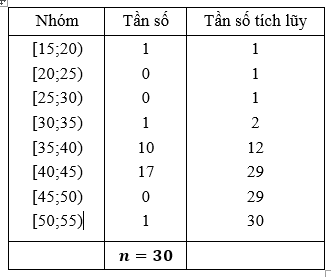 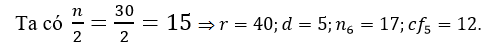 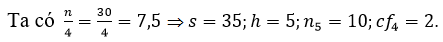 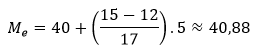 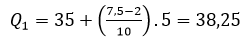 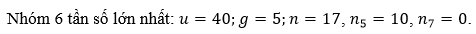 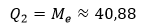 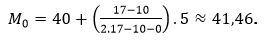 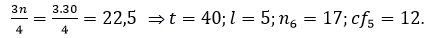 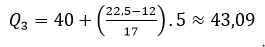 BÀI TẬP LUYỆN TẬP
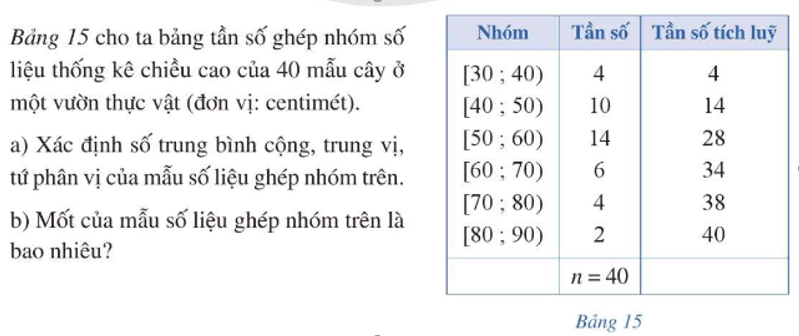 Bài 3
Lời giải
Trung vị:
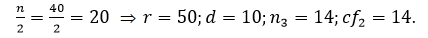 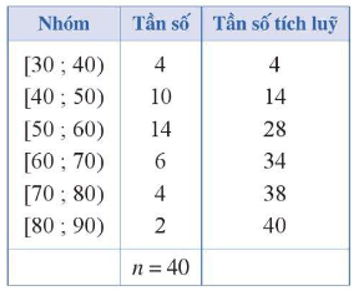 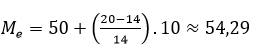 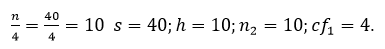 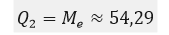 Tứ phân vị:
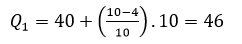 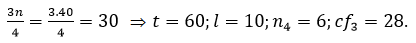 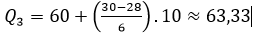 Trung bình cộng:
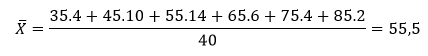 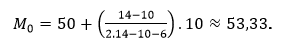